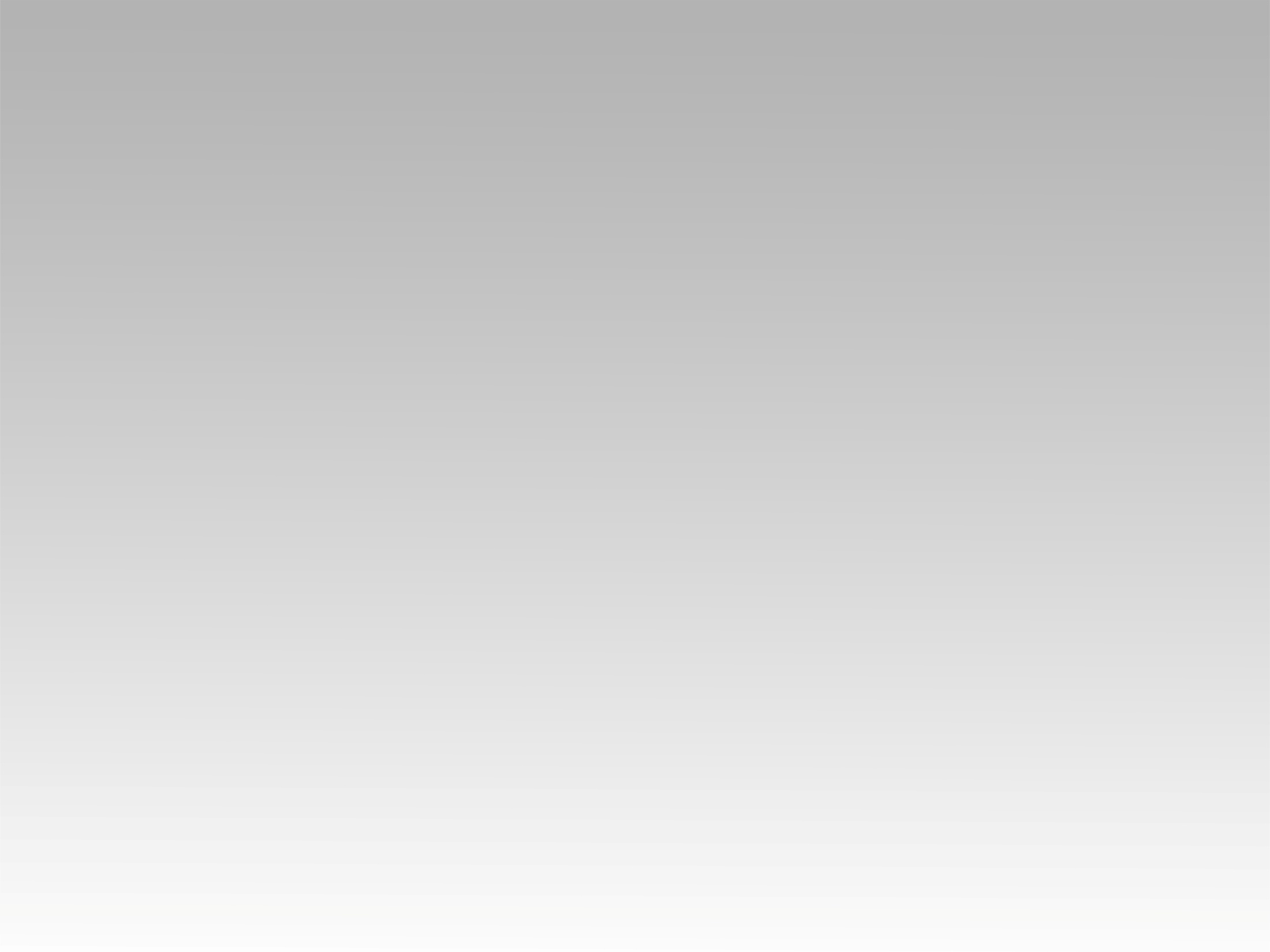 تـرنيـمـة
بارفع اسم إلهي
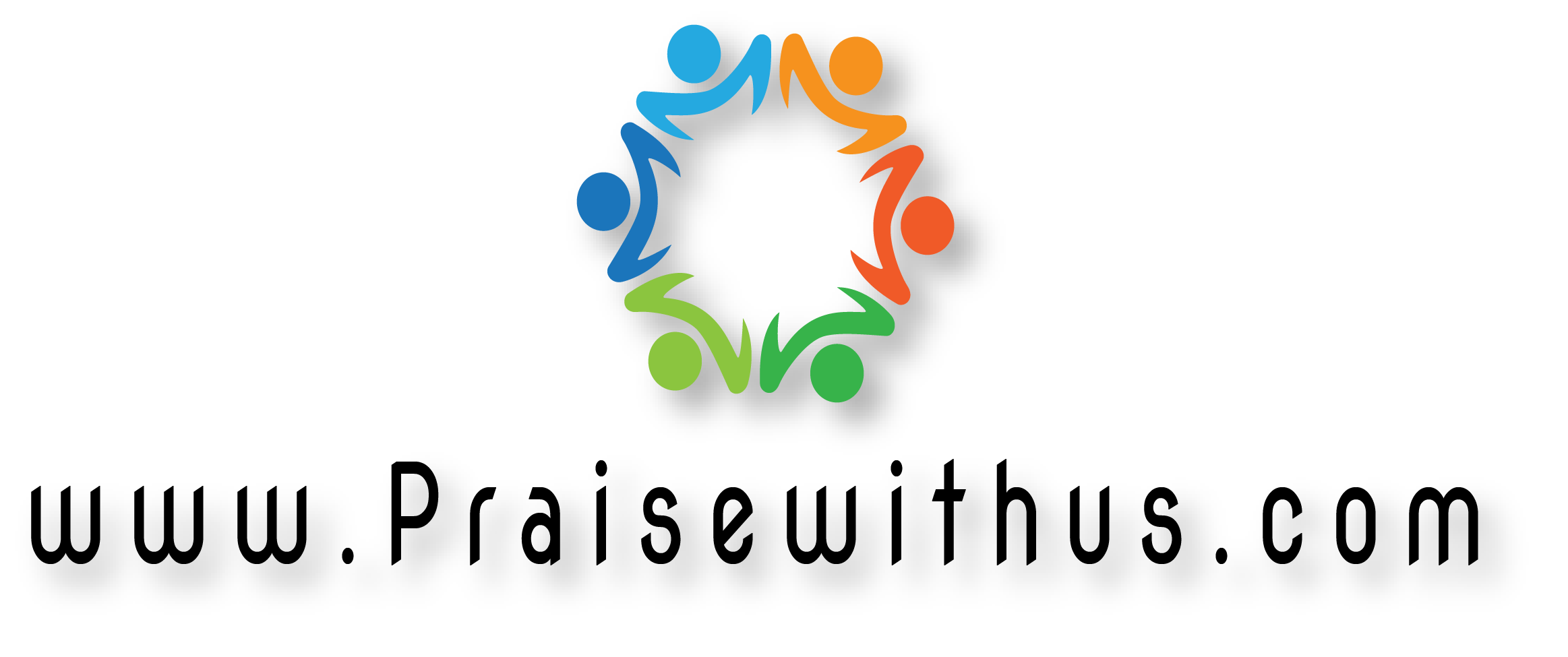 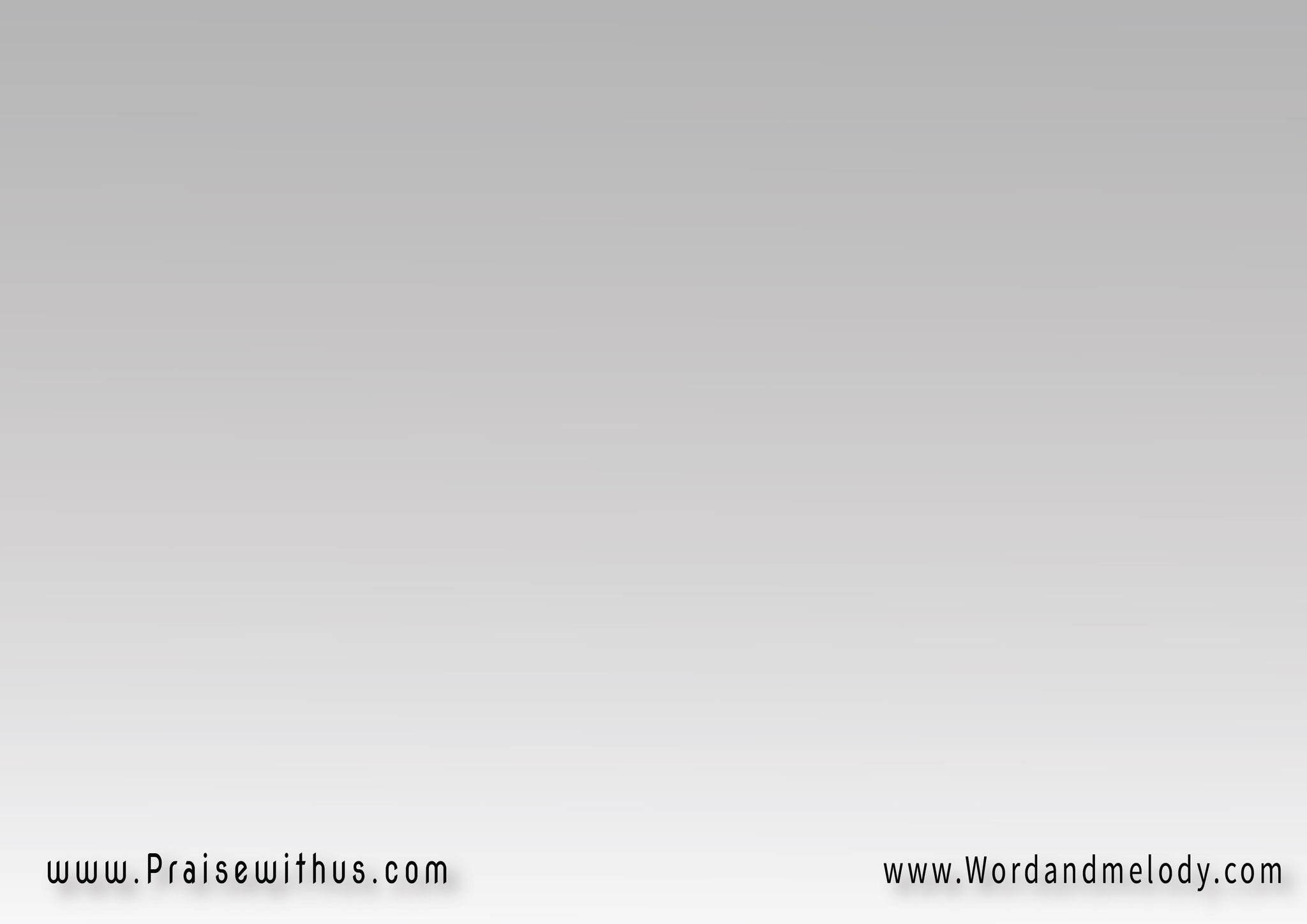 بَأرفـع إسـم إلهـي
عـالي عـالي لفــوق
تمـلـك فــيَّ يـاربــي
يوم ورا يوم بـتسود
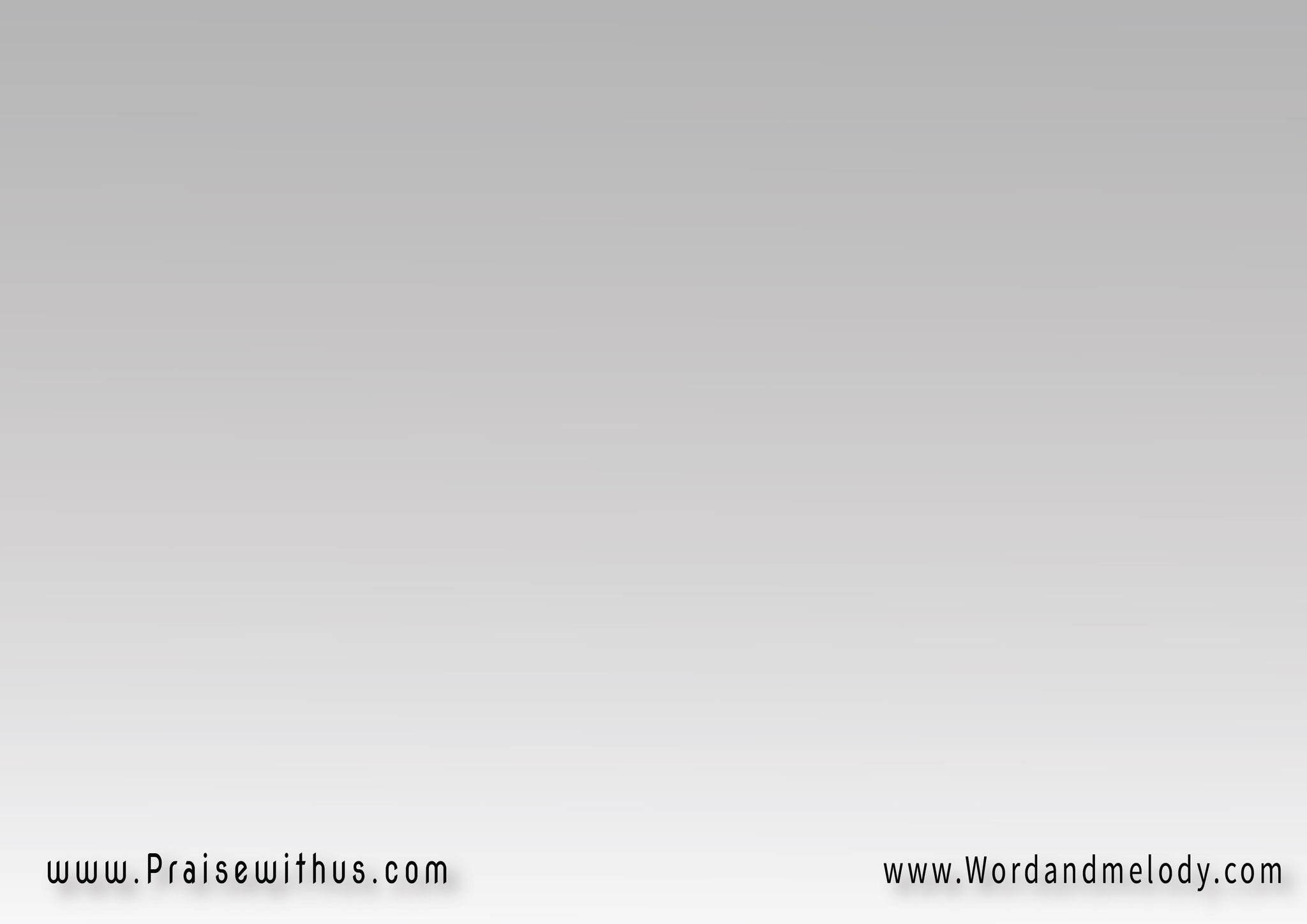 ينقص كلّ مـا لـيَّ
وتزيــد إنت وحـدك
تعـلن حـقــك فـــيَّ
يظهـر كل مجـــدك
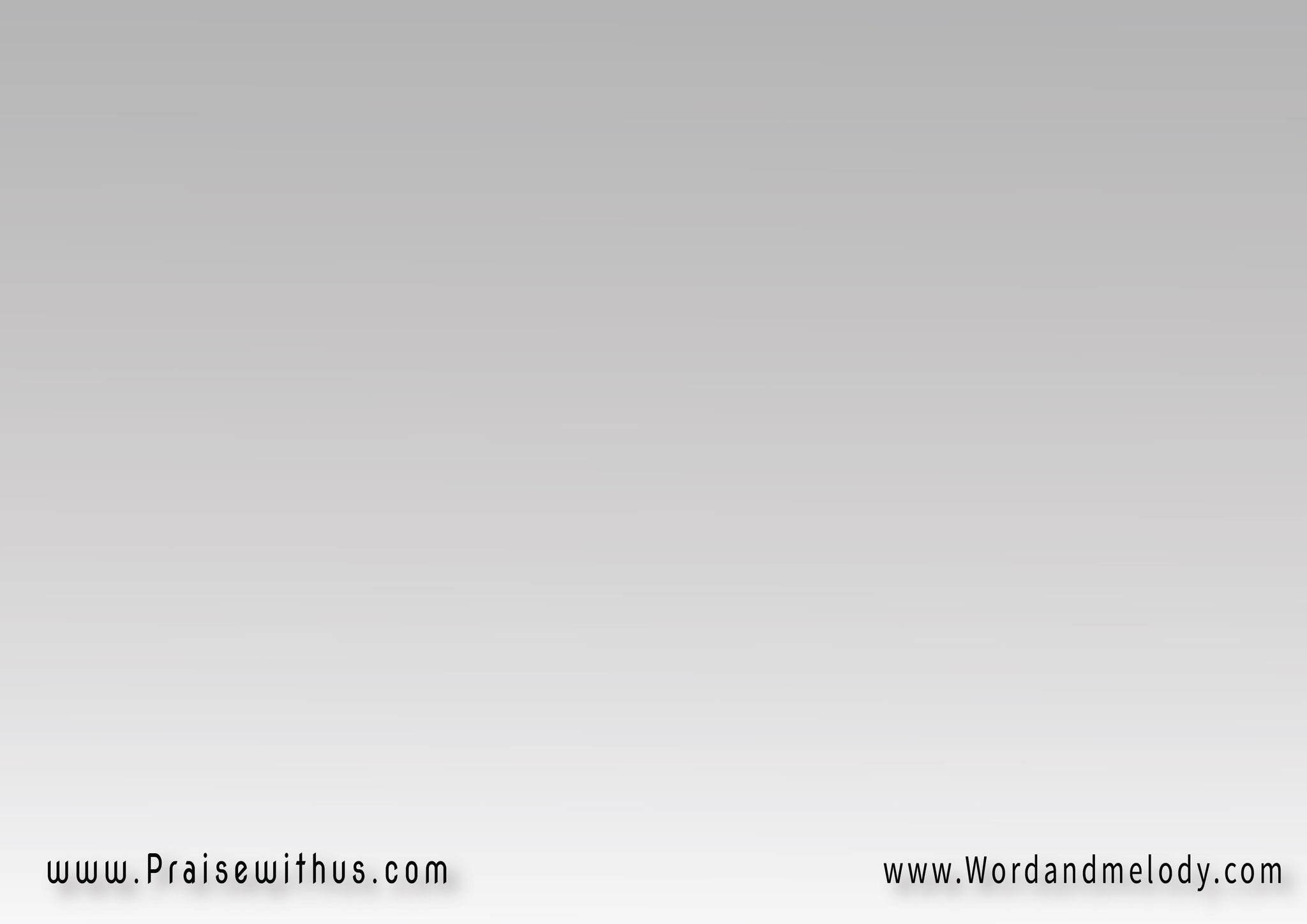 بَأرفـع إسـم إلهـي
عـالي عـالي لفــوق
تمـلـك فــيَّ يـاربــي
يوم ورا يوم بـتسود
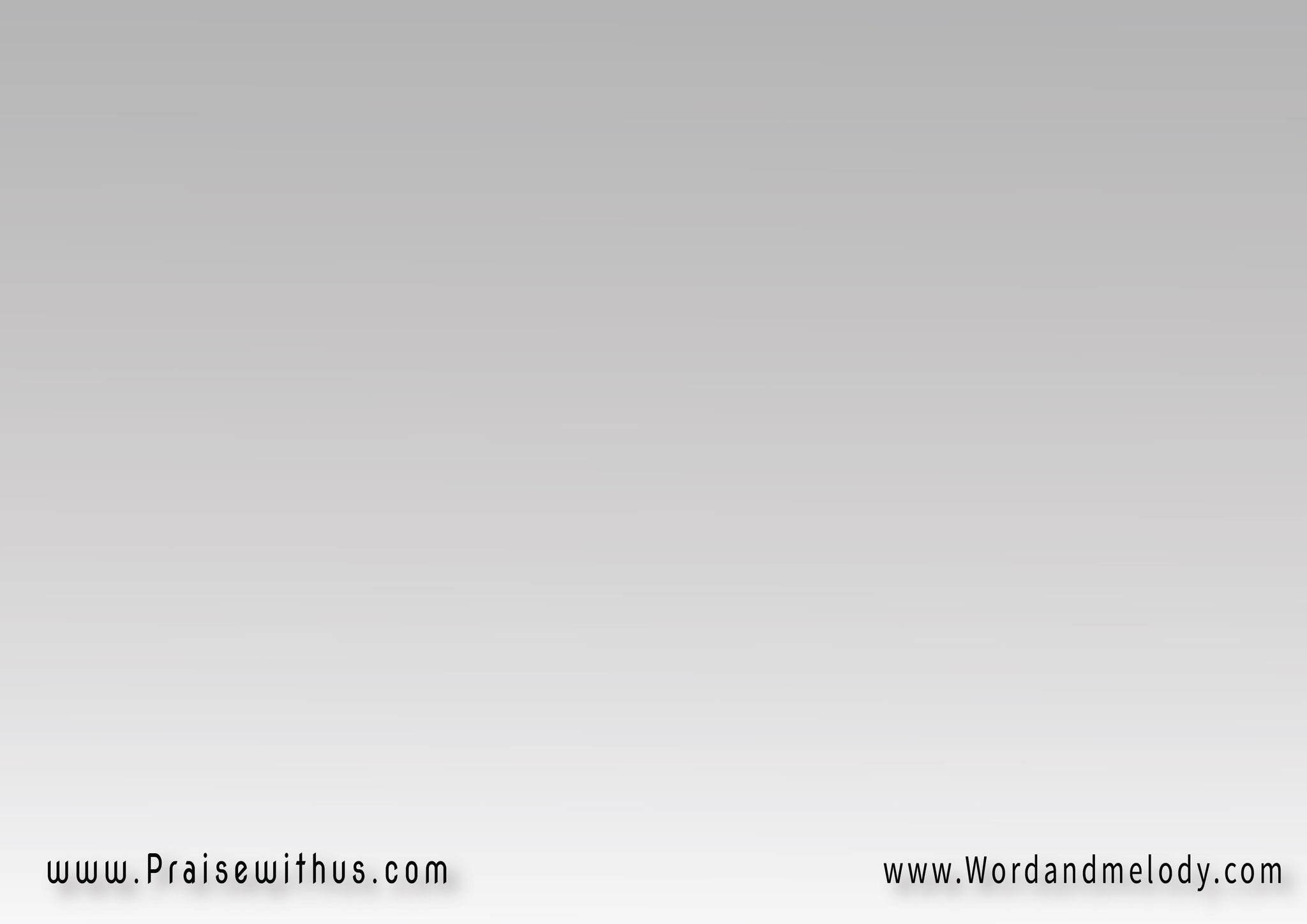 بَأسجد ربي أمامك
  و أقـتـرب إليـــــك
 طلبـى مجـد جلالك
 قلبي و عيني عليك
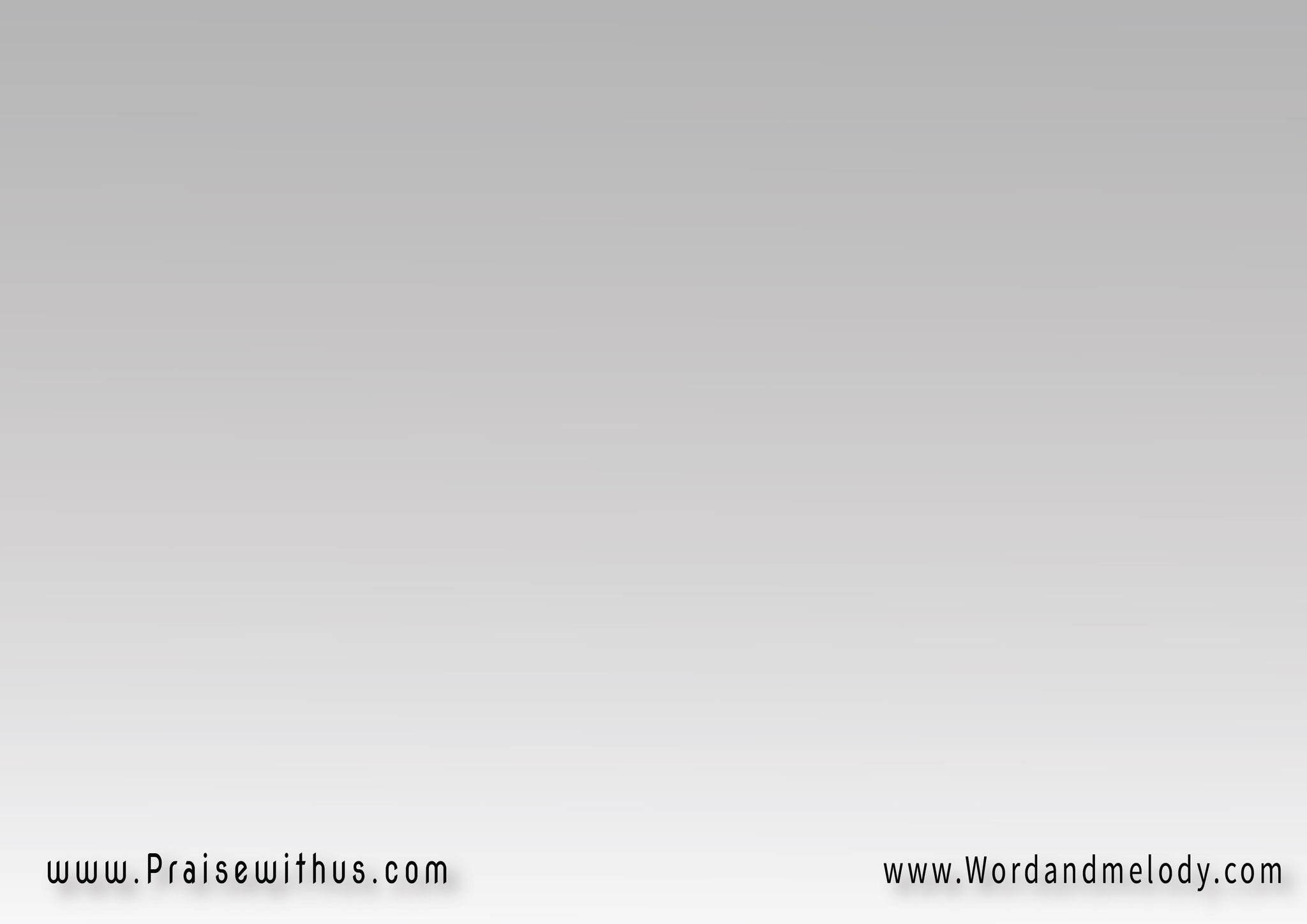 بَأرفـع إسـم إلهـي
عـالي عـالي لفــوق
تمـلـك فــيَّ يـاربــي
يوم ورا يوم بـتسود
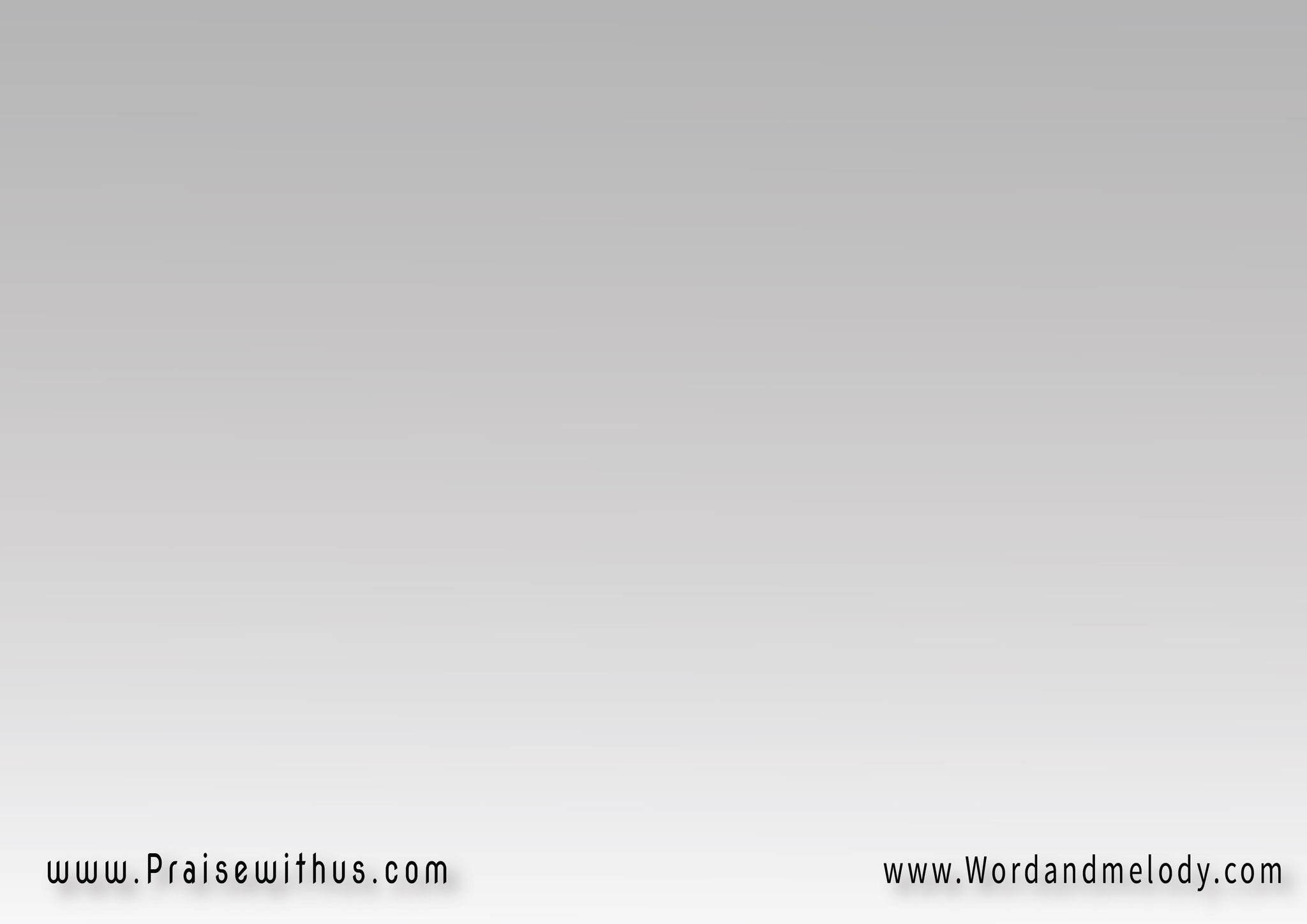 بَأسكب عندك طيبـي
وأنـا عـنـد قـدمـيـك
أنت طيبي ونصيبي
كـل جـمـالي فـيـك
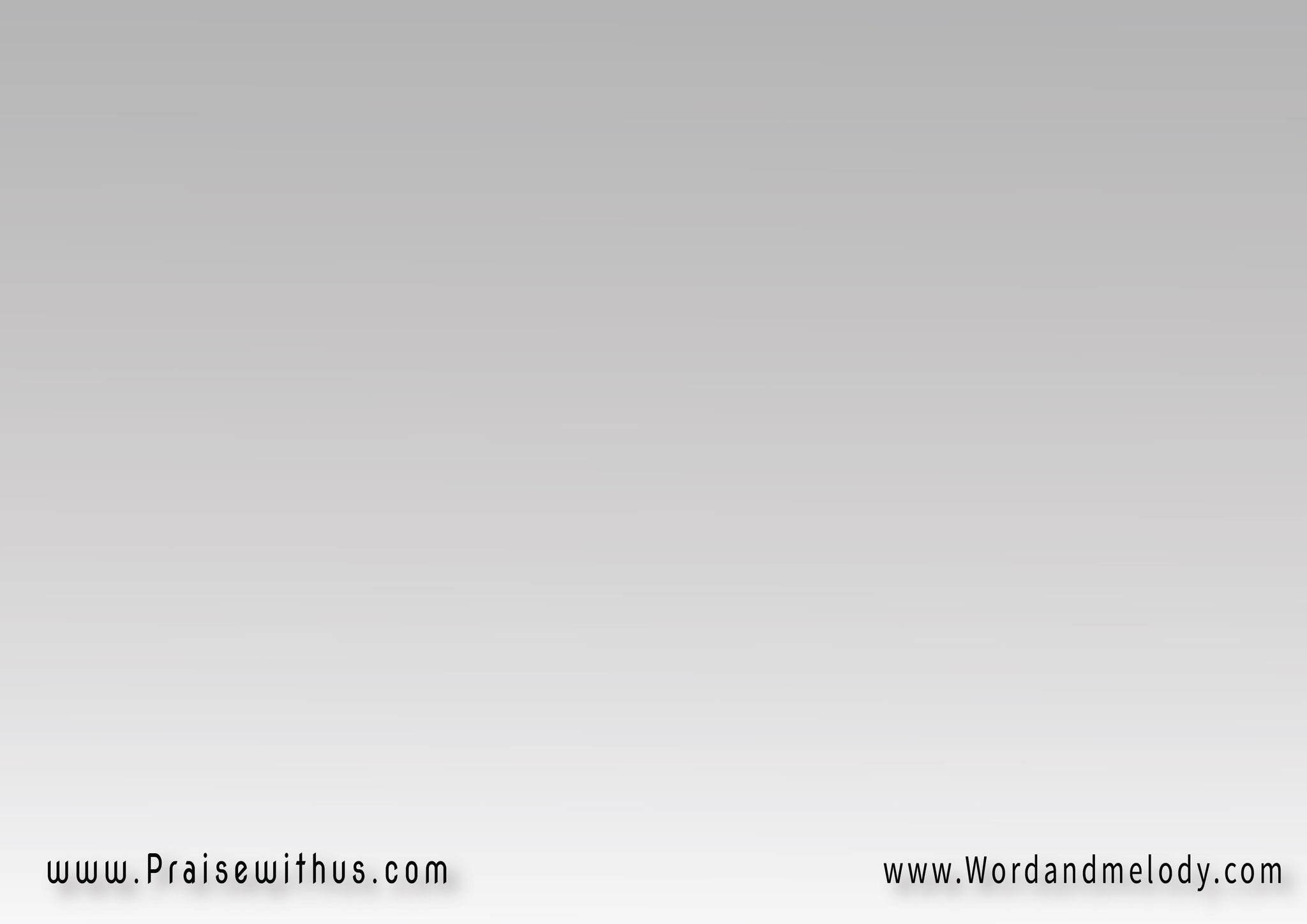 بَأرفـع إسـم إلهـي
عـالي عـالي لفــوق
تمـلـك فــيَّ يـاربــي
يوم ورا يوم بـتسود
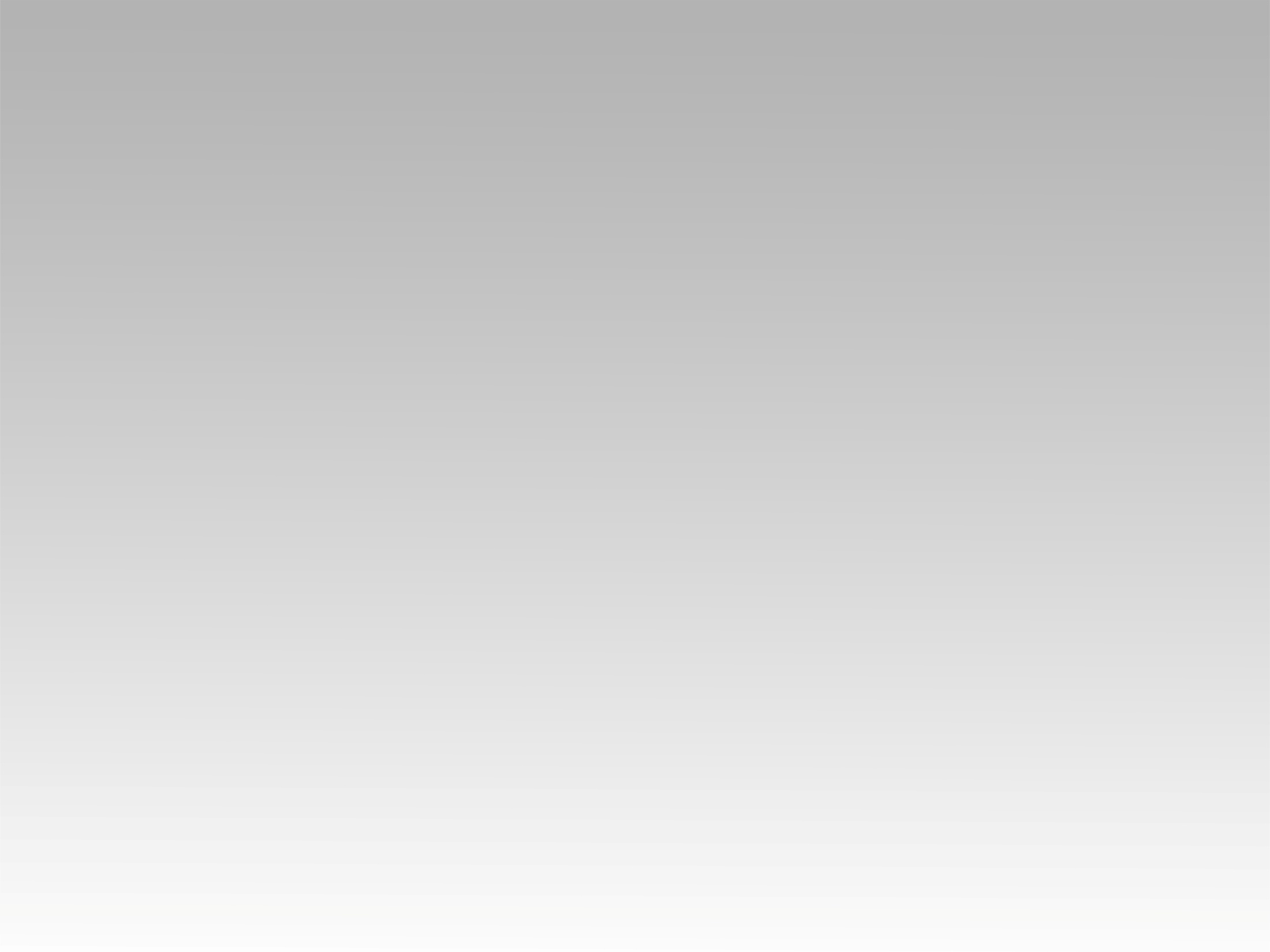 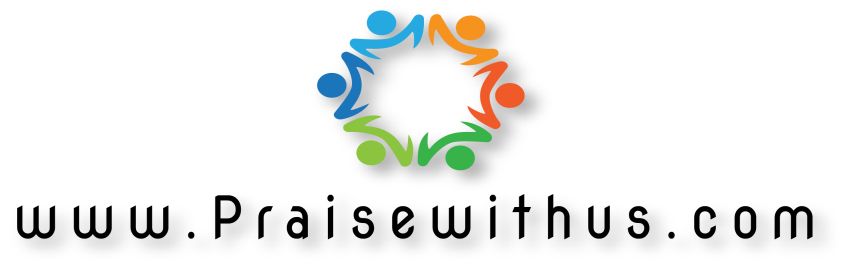